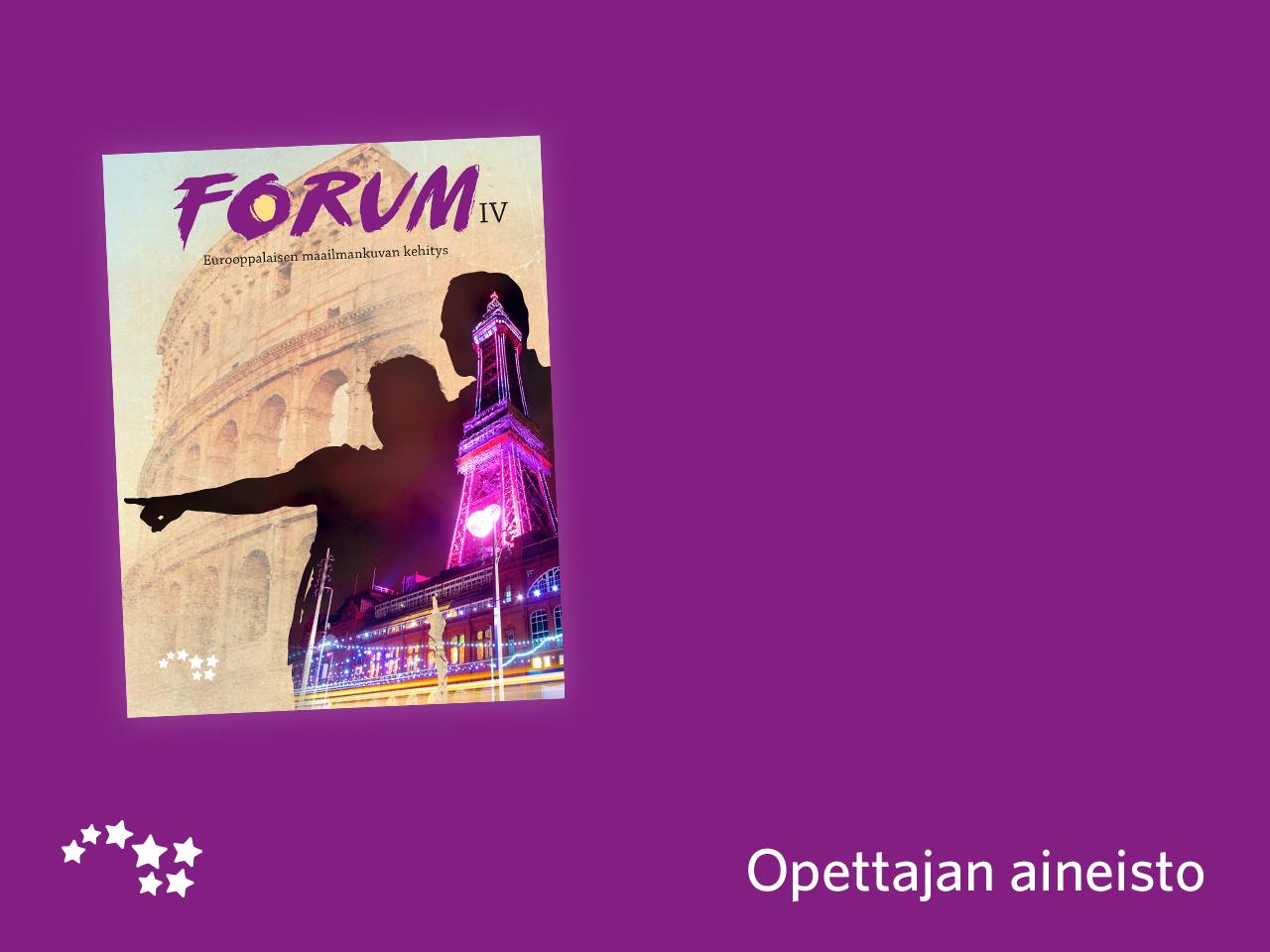 Luku 8

Taistelu uskosta ja vallasta
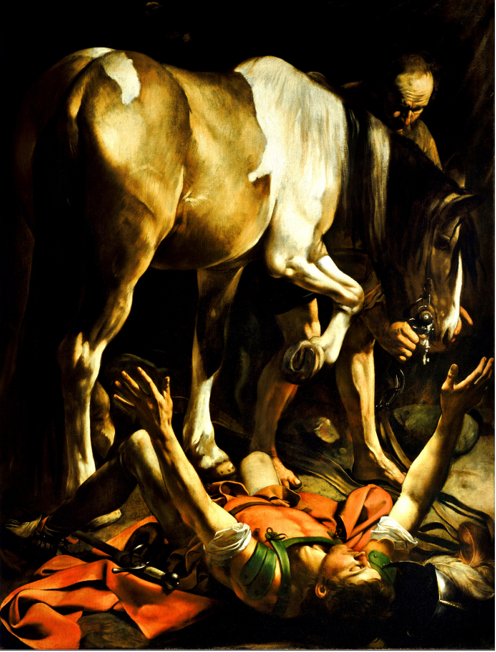 Caravaggion maalaus Paavalin kääntymys (1601)

Maalaus sijaitsee Santa Maria del Popolon kirkossa Roomassa.
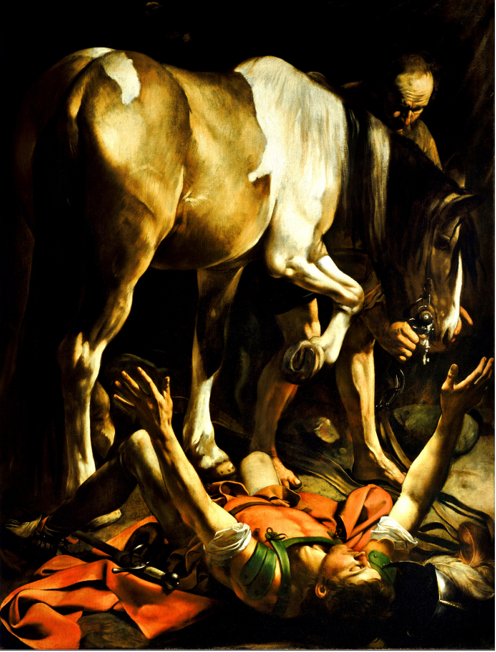 Maalauksen aihe pohjautuu Raamattuun.
Paavali eli alkuperäiseltä nimeltä Saul oli aluksi kristittyjen kiivas vastustaja.
Matkalla Damaskokseen taivaalla leimahti voimakas valo Saulin eteen.
Valon leimahdusta seurasi Jeesuksen ääni: ”Saul, Saul, miksi vainoat minua?”
Tarinan mukaan Saul suistui pelästyksissään hevosen satulasta. Näyn jälkeen hän kääntyi kristinuskoon ja alkoi käyttää roomalaista nimeään Paulus (suom. Paavali).
Maalauksessa Saul makaa maassa taivaallisen valon valaisemana ja antautuneena ilmestykselle.
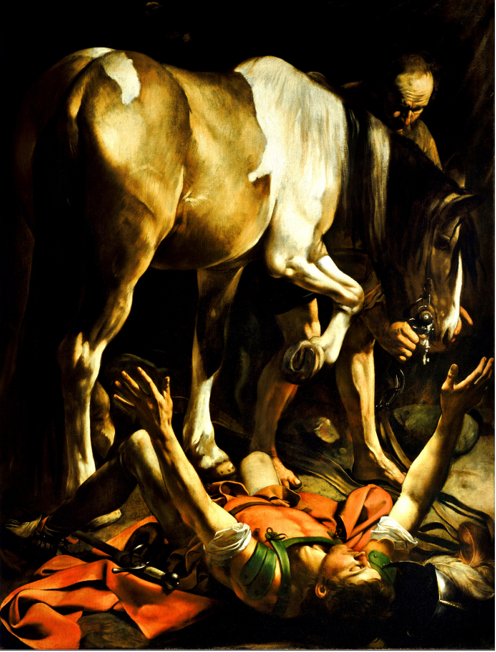 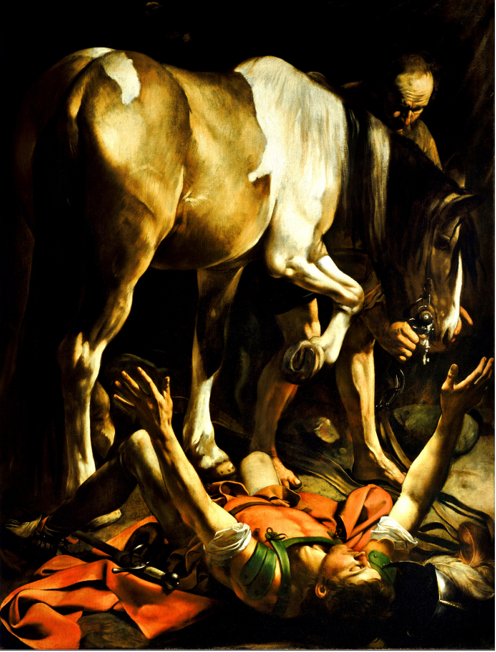 Maalauksessa on useita barokin piirteitä:
uskonnollinen aihe
voimakas uskonnollinen kokemus
maalauksen mahtipontisuus ja tummuus.

Taidehistorioitsijat pitävät Caravaggiota voimakkaan ilmaisun mestarina.
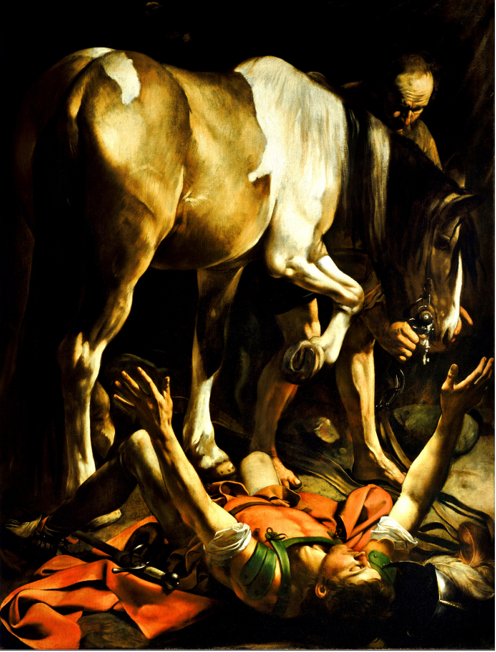 Yllättäen Caravaggio korosti maalauksessaan hevosta.
Hevosen iso kylki peittää suurimman osan maalauksesta.
Lisäksi hevosen toinen kavio on potkaisemassa maahan pudonnutta isäntää.
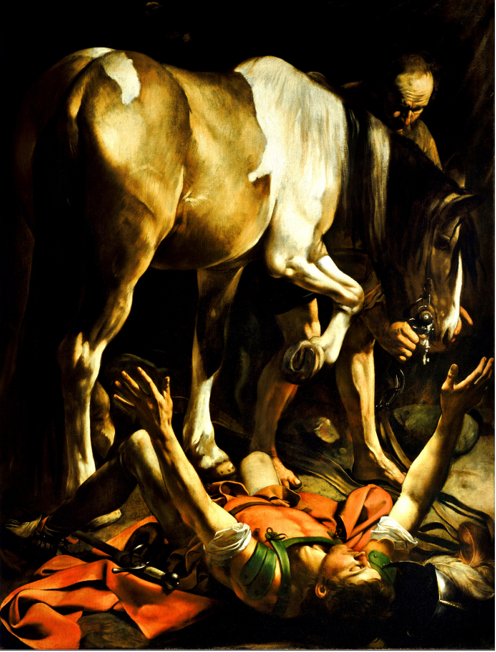 Tallirengin otsan rypyt ja harvat hiukset ilmentävät Caravaggion tyyliä kuvata ihmistä realistisesti.
Tallirengin jalkojen verisuonet kuvataan voimakkaasti.
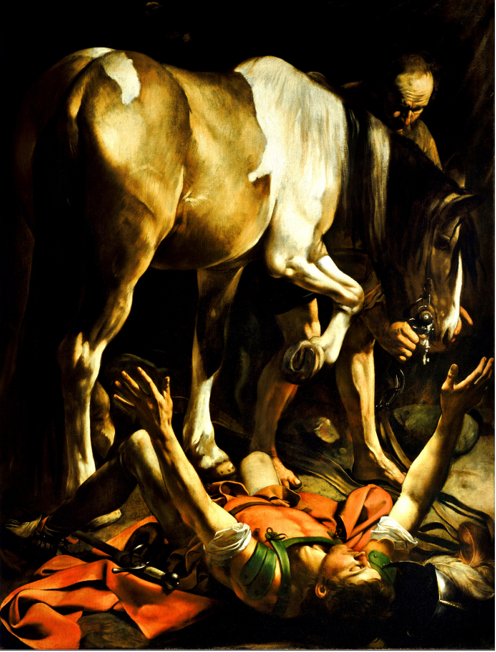 Saulin viereen on maalattu miekka.
Miekka viittaa paavaalin kokemaan marttyyrikuolemaan.
Miekka on 1500-luvun lopun tyyliä.